Title
Name & Student Number
Contents
Main Point 1
Main Point 2
Main Point 3
This Photo by Unknown Author is licensed under CC BY-NC
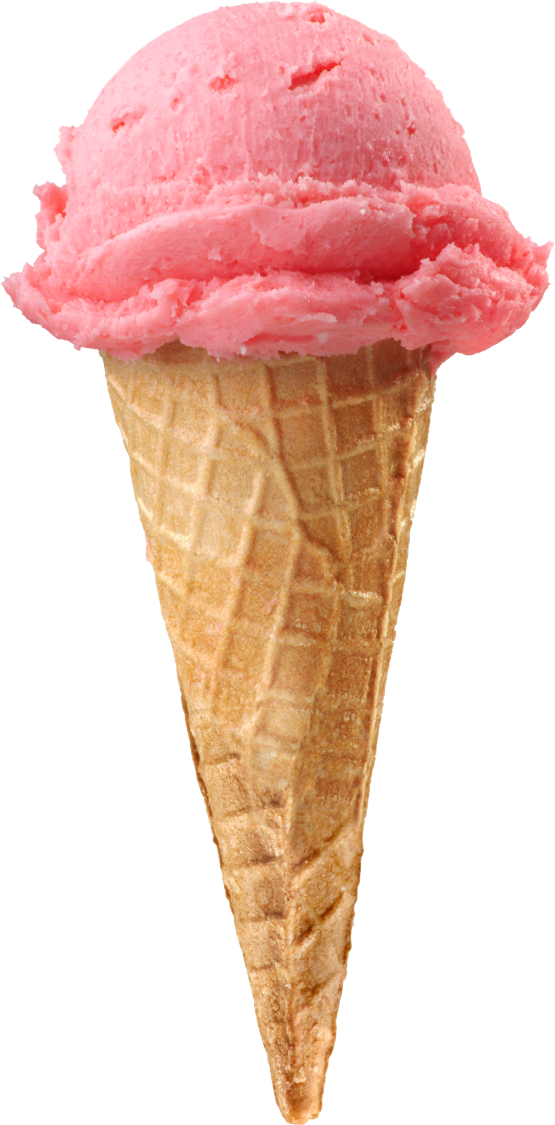 Main Point 1
Supporting evidence 1
Supporting evidence 2
Supporting evidence 3
This Photo by Unknown Author is licensed under CC BY-NC
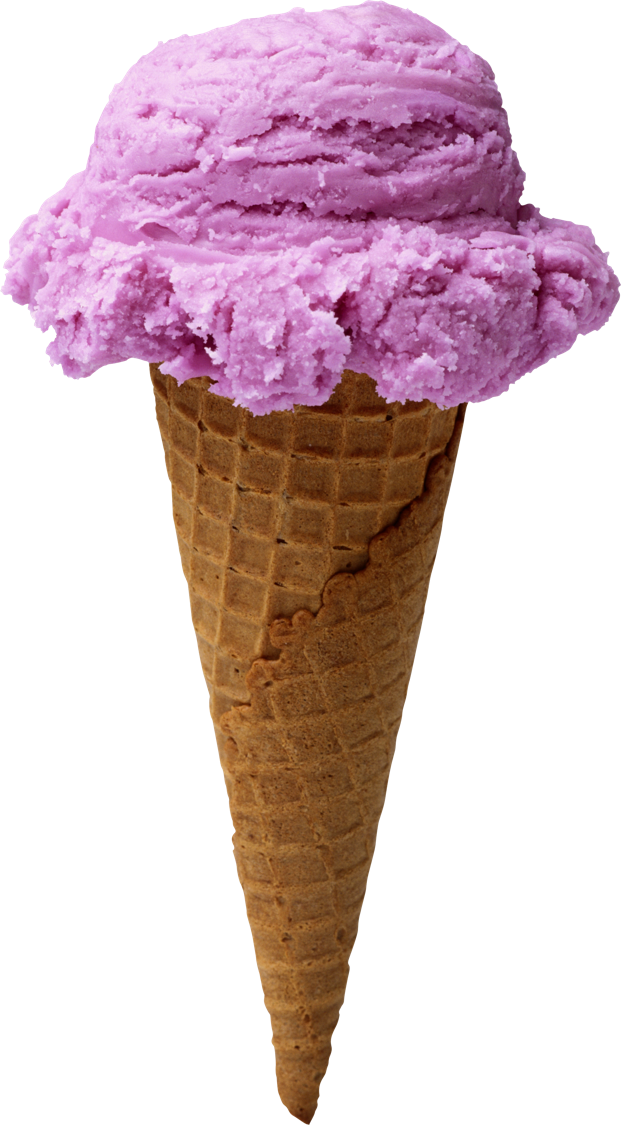 Main Point 2
Supporting evidence 1
Supporting evidence 2
Supporting evidence 3
This Photo by Unknown Author is licensed under CC BY-NC
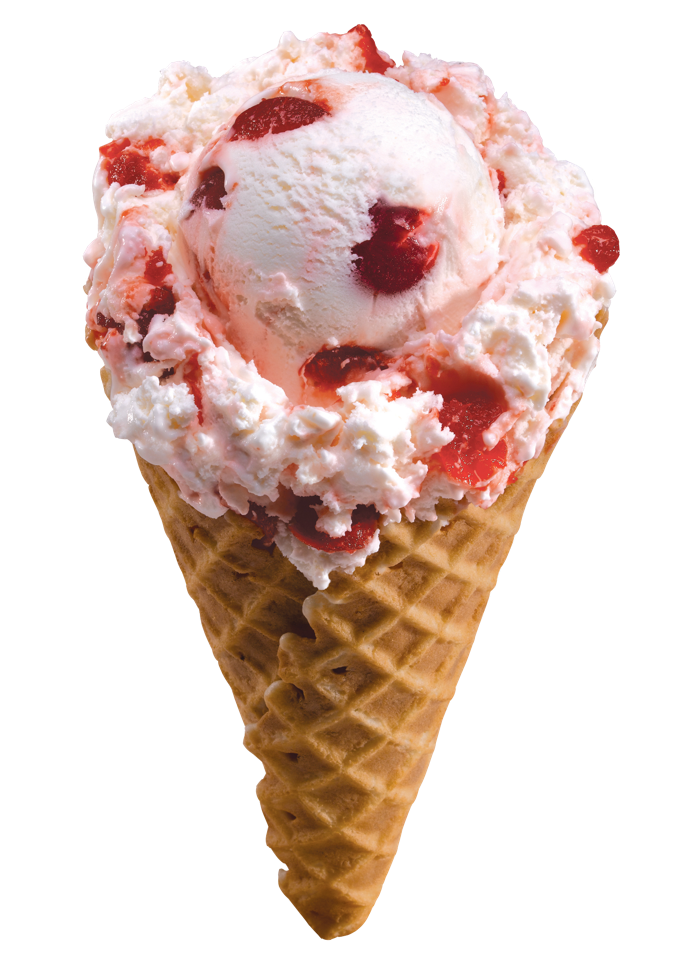 Main Point 3
Supporting evidence 1
Supporting evidence 2
Supporting evidence 3
This Photo by Unknown Author is licensed under CC BY-NC
Conclusion
Main Point 1
Main Point 2
Main Point 3
This Photo by Unknown Author is licensed under CC BY-NC
References
Author. (Year). Book title, Publisher
Author. (Date). Web page title. Website. URL
Organization.(Date). Web page title. Website. URL